№4
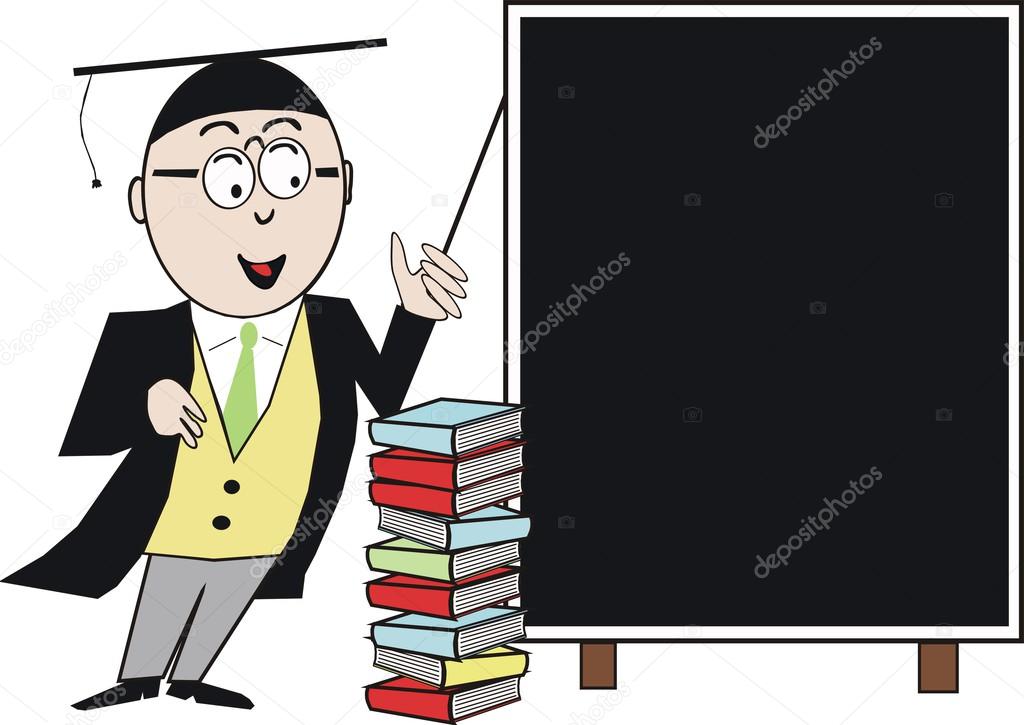 Нахождение наибольшего и наименьшего значений функции на отрезке
Алгебра и начала 
математического анализа, 
10 класс
наибольшее 
значение
наименьшее
значение
наибольшее 
значение
наименьшее
значение
Случай 1
функция возрастает
Предположим, что функция не имеет на отрезке [а;b] стационарных точек. Тогда она возрастает (рис. 1) или убывает (рис. 2) на этом отрезке. Значит, наибольшее и наименьшее значения функция принимает  на концах а и b.
a
b
Теорема 1
Если функция монотонно возрастает на отрезке [а;b], то на левом конце она принимает наименьшее значение, а на правом – наибольшее значение (рис 1).
Если функция монотонно убывает на отрезке [а;b], то на левом конце она принимает наибольшее значение, а на правом – наименьшее значение (рис 1).
функция убывает
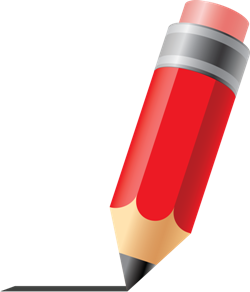 a
b
[Speaker Notes: http://www.terver.ru/maththeoryAlgebra.php]
наибольшее 
значение
наименьшее
значение
c
наибольшее 
значение
наименьшее
значение
n
c
Случай 2
Пусть теперь функция f имеет на отрезке [а;b] конечное число стационарных или критических точек. 

Наибольшее и наименьшее значения функция f может принимать в стационарных или критических точках функции или в точках а и b.
a
b
Чтобы найти наибольшее и наименьшее значения функции, имеющей на отрезке конечное число критических и стационарных точек, нужно вычислить значения функции во всех критических и стационарных точках и на концах отрезка, а затем из полученных чисел выбрать наибольшее и наименьшее.
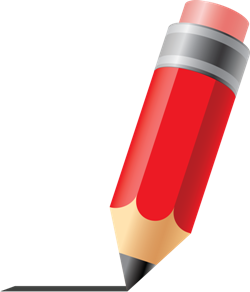 a
b
[Speaker Notes: http://www.terver.ru/maththeoryAlgebra.php]
Алгоритм нахождения  наибольшего и наименьшего значений функции f(x) на отрезке [a;b]
1. Найти производную данной функции.
2. Найти критические и стационарные точки функции. Отобрать из них те, которые принадлежат данному промежутку. 
3. Вычислить значения функции в отобранных точках. Вычислить значения функции на концах данного промежутка, т.е. f(a) и f(b). 
4. Выбрать наибольшее и наименьшее значения функции.
Записывают так:  унаим. =…, унаиб. =
		                   [a;b]              [a;b]
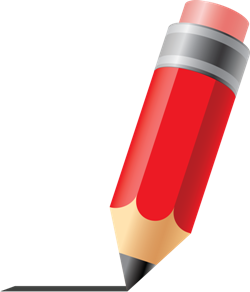 наименьшее
значение
наибольшее 
значение
Случай 3
Теорема 2
Предположим, что непрерывная  функция f  имеет на отрезке [а;b] одну точку экстремума (максимума или минимума).

Если это точка минимума, то в этой точке функция будет принимать наименьшее значение. 

Если это точка максимума, то в этой точке функция будет принимать наибольшее значение.
хmin
a
b
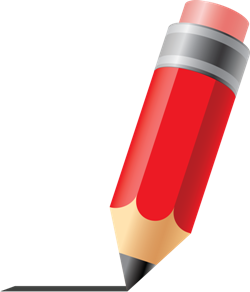 хmax
a
b
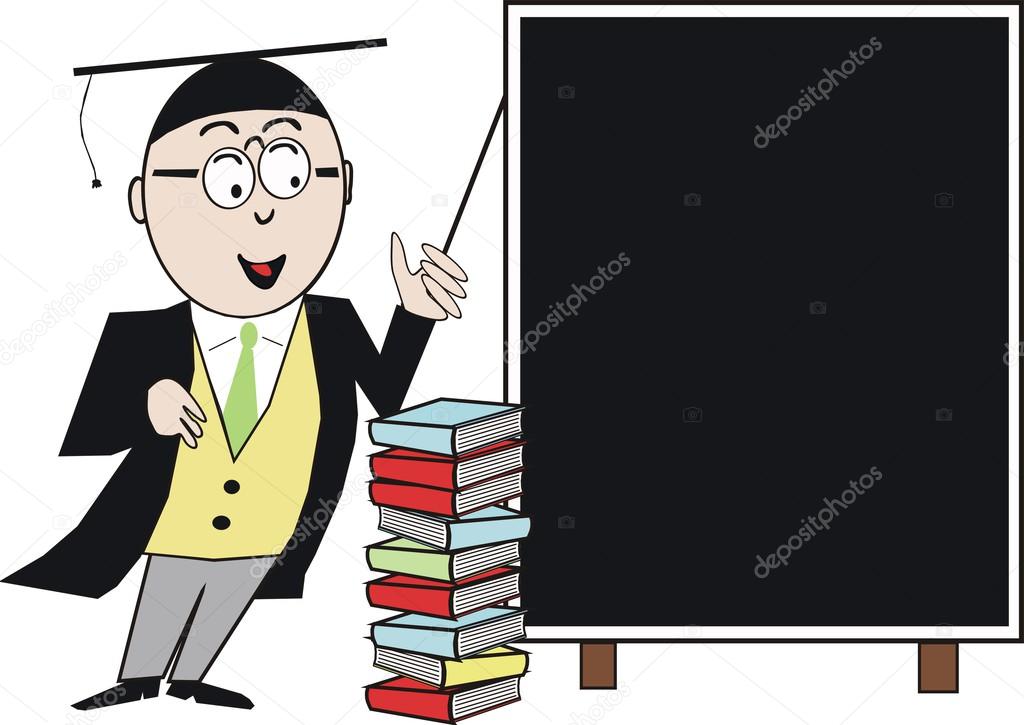 Вывод:
Найти наибольшее и наименьшее значения функции на отрезке можно:
по алгоритму (слайд 4), 
используя теорему 1 (сл.3)
используя теорему 2 (сл.5).

Приведём примеры на все 
три случая.
x = 3
[0; 4]
x = –3
[0; 4]
Пример 1 (решение по алгоритму)
Найдите наименьшее значение функции 
y = x3 – 27x  на отрезке [0; 4]
y’= 3x2 – 27
y’= 3x2 – 27 = 3(x2 – 9) = 3(x – 3)(x + 3)
y(0) = 0
y(4) = 43– 27 · 4 = – 44
y(3) = 33– 27 · 3 = – 54
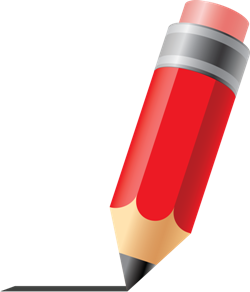 унаим. = – 54
 [0;4]
Пример 2 (решение по теореме 1)
Найдите наименьшее значение функции 
y = 9cosx +10x+8  на отрезке [0; 3π/2]
y’= – 9sinx +10
y’= – 9sinx +10 > 0, т.к. – 1≤  sinx  ≤ 1/ ∙ (– 9)
                                    – 9 ≤ – 9sinx ≤ 9/ +10
                                – 9+10≤– 9sinx+10 ≤ 9+10,
                                         1 ≤– 9sinx+10 ≤ 19
Этот способ можно использовать только при условии монотонности  функции на отрезке!
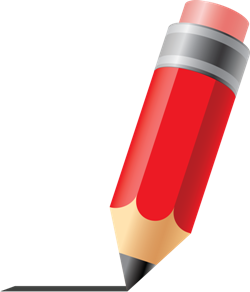 унаим.= у(0) = 9cos0 +10 ∙ 0+8 = 9 + 0 + 8 = 17
Ответ: 17
y’
+
–
+
y
x
0
-3
3
4
Пример 3 (решение по теореме 2)
Найдите наименьшее значение функции 
y = x3 – 27x  на отрезке [0; 4]
y’ = 3x2 – 27
y’ = 3x2 – 27 = 3(x2 – 9) = 3(x – 3)(x + 3)
min
Наименьшее значение функция будет принимать в точке минимума.
Можно сэкономить на вычислениях значений функции в концах отрезка.
y(3) = 33– 27· 3 = –54
унаим. = – 54
 [0;4]
Этот способ будет удобно 
вспомнить, когда вычисления значений функции в концах отрезка будет сложным!